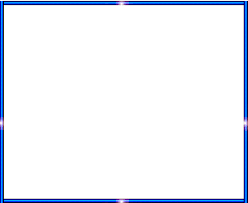 আজকের ক্লাশে সবাইকে স্বাগত
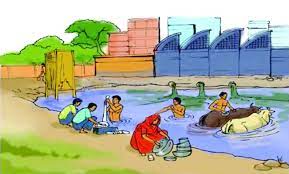 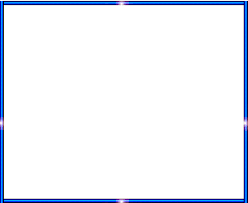 পরিচিতি
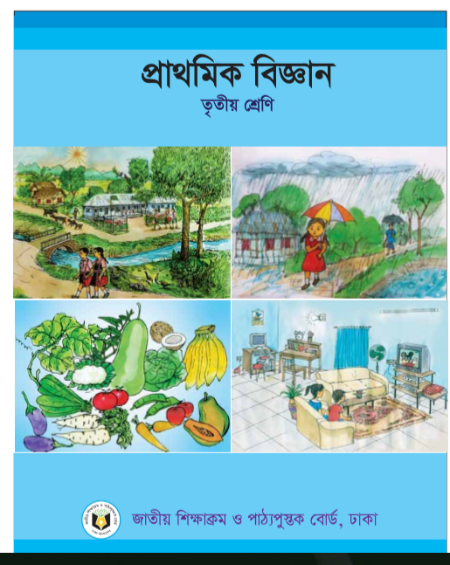 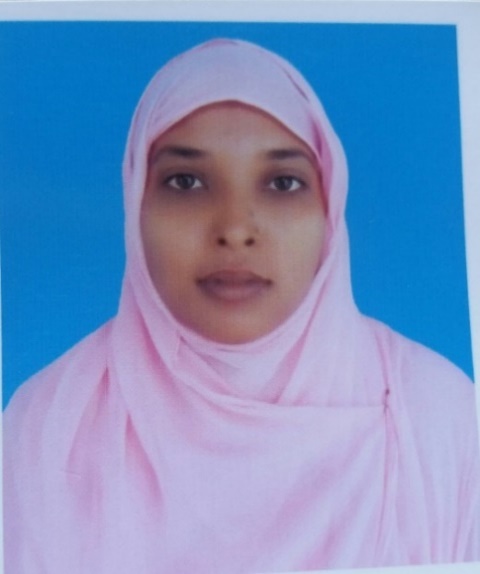 মোসাঃ ফরিদা ইয়াসমিন
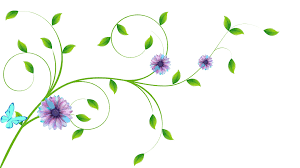 শ্রেণিঃ তৃতীয় 
বিষয়ঃ প্রাথমিক বিজ্ঞান
অধ্যায়ঃ ০৪
 পাঠঃ পানি দূষণ
সময়ঃ ৪৫ মিনিট
তারিখঃ ১৮/০৫/২০২১
সহকারী শিক্ষক
গুঠইল মডেল সঃ প্রাঃ বিদ্যালয়
নাচোল, চাঁপাই নবাবগঞ্জ 
ইমেইলঃ foridapti1982@ gmail.com
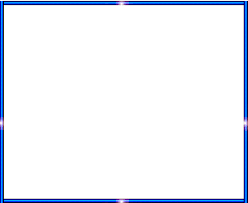 নিচের ছবিতে তোমরা কী কী দেখতে পাচ্ছ?
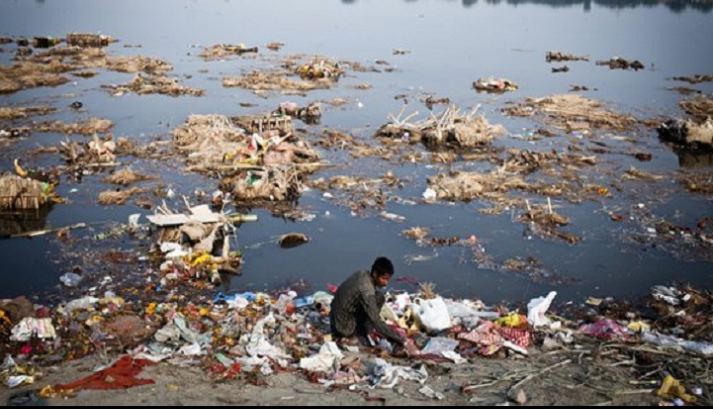 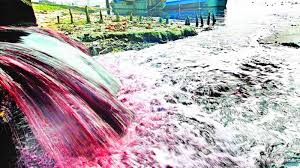 পানিতে ময়লা আবর্জনা ফেলা
পানিতে কারখানার ক্ষতিকর বর্জ্য পদার্থ
পানিতে ক্ষতিকর বর্জ্য,ময়লা আবর্জনা পানিতে মিশে পানি কী করছে?
পানি দূষিত করছে।
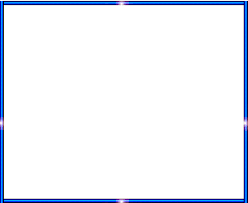 আজকের পাঠ
পানি দূষণ
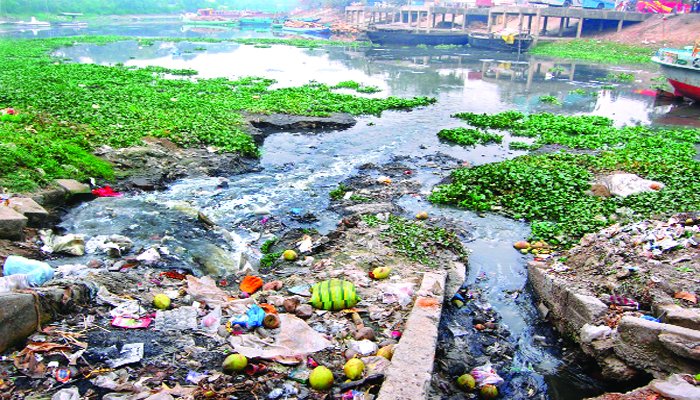 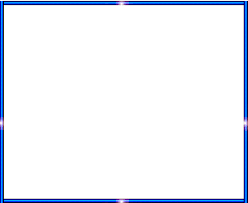 শিখনফল
৩.২.১ পানীয় জল ও পানের অযোগ্য জল চিহ্নিত করতে পারবে ।
৩.৩.১ মানুষের জন্য পানির গুরুত্ব বর্ণনা করতে পারবে ।
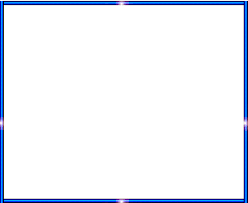 নিচের ছবিতে কী দেখতে পাচ্ছ?
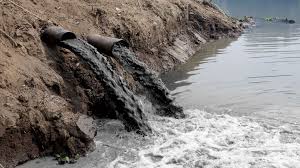 পানিতে দূষিত বর্জ্য ফেলা হচ্ছে
ক্ষতিকর বস্তু পানিতে মিশলে পানি দূষিত হয়।
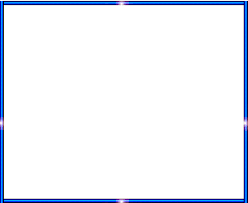 নিচের ছবিগুলোতে কী দেখতে পাচ্ছ?
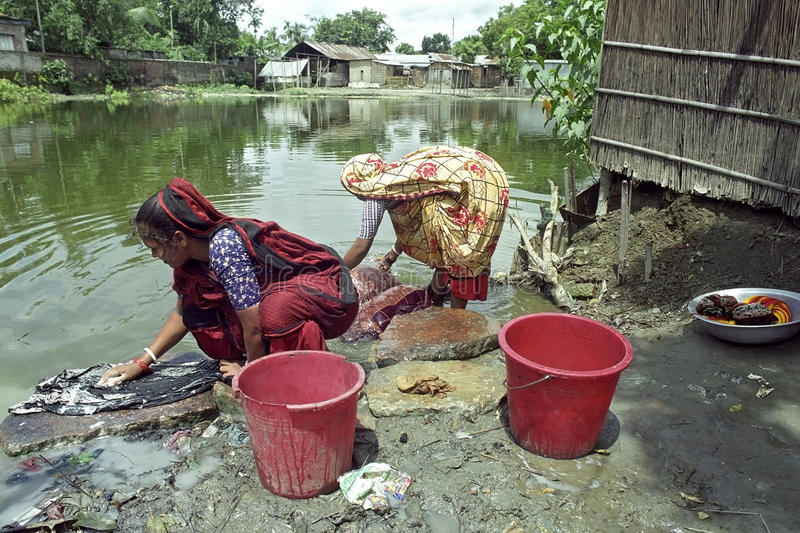 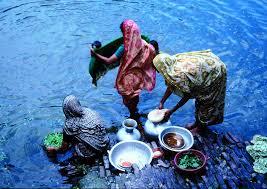 সাবান দিয়ে কাপড় ধোয়া
হাঁড়ি পাতিল ধোয়া
সাবান দিয়ে কাপড় ধোয়া কিংবা হাঁড়ি পাতিল ধোয়ার কারণে পানি দূষিত হচ্ছে।
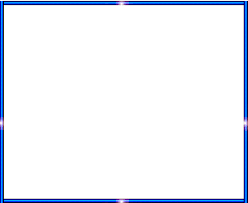 ছবিগুলো মনোযোগ দিয়ে দেখে বল কী দেখতে পাচ্ছ ?
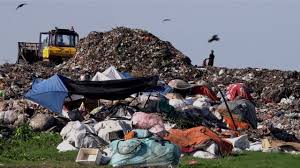 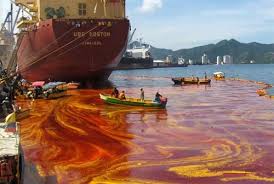 পানিতে তেল ফেলা
ময়লা-আবর্জনা ও ক্ষতিকর পদার্থ পানিতে ফেলা
ময়লা-আবর্জনা ও ক্ষতিকর পদার্থ ও পানিতে তেল ফেলার কারনে পানি দূষিত হচ্ছে ।
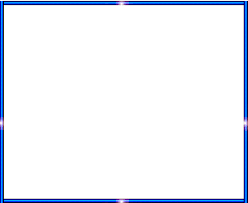 একক কাজ
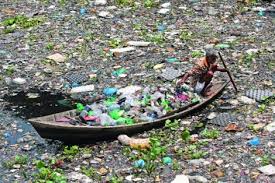 কীভাবে পানি দূষিত হয় ?
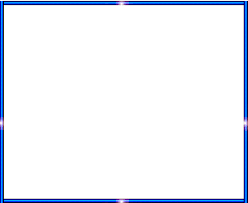 একক কাজের সমাধান
ক্ষতিকর বস্তু পানিতে মিশলে পানি দূষিত হয়।
পানিতে তেল, ময়লা আবর্জনা এবং অন্যান্য ক্ষতিকর বর্জ্য ফেললে পানি দূষিত হয়।
সাবান দিয়ে কাপড় বা হাঁড়ি পাতিল পানি দূষিত হয়।
গরু- মহিষকে গোসল করালে পানি দূষিত হয়।
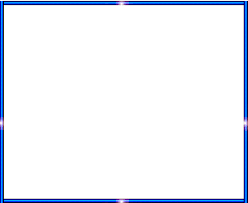 তোমরা বলতো নিচের ছবিগুলোতে কী কী দেখতে পাচ্ছ?
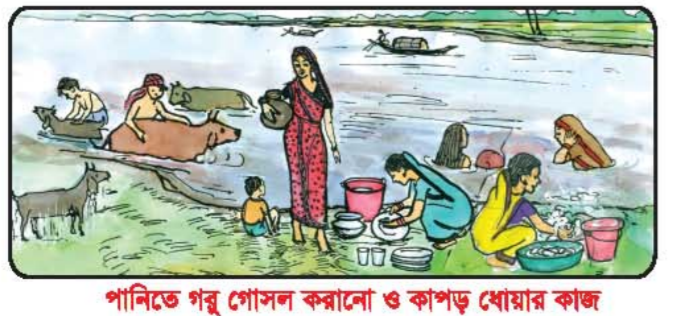 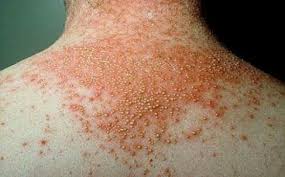 চর্মরোগ
দূষিত  পানিতে বর্জ্য এবং ক্ষতিকর পদার্থ মিশ্রিত থাকে।
দূষিত  পানিতে গোসল করলে  চর্মরোগসহ অন্যান্য রোগ হয়।
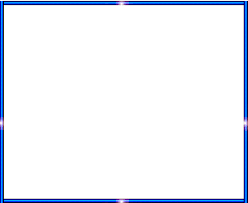 নিচের ছবিতে কী দেখতে পাচ্ছ?
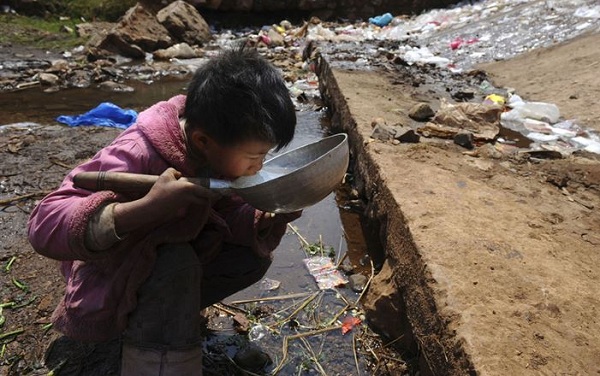 দূষিত পানি পান
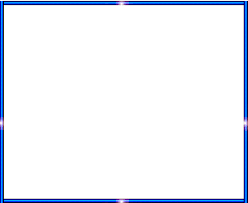 ছবিগুলো লক্ষ কর
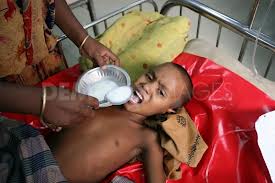 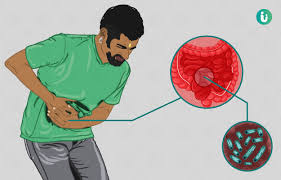 উদারাময়
আমাশয়
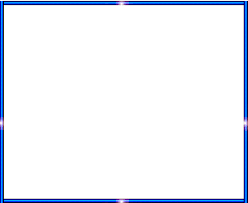 ছবিগুলো লক্ষ কর
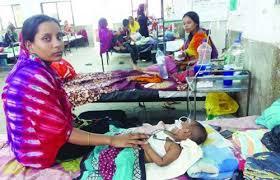 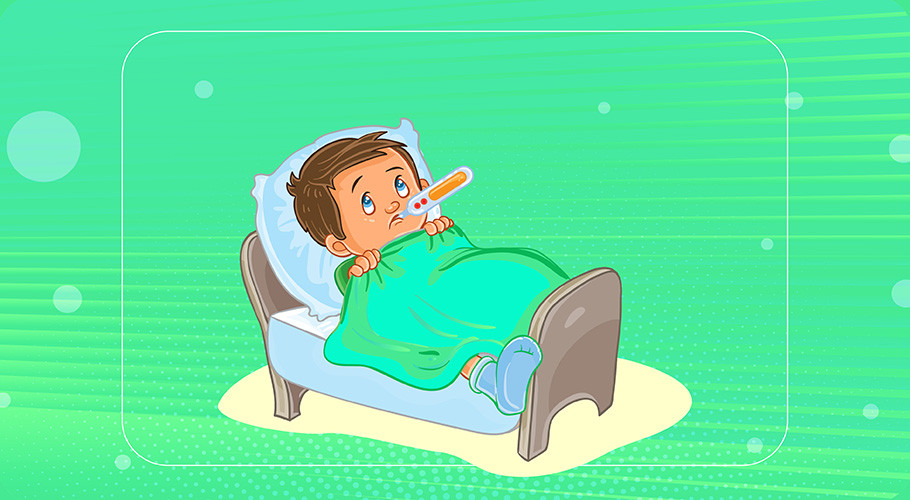 কলেরা
টাইফয়েড
দূষিত পানি পান করলে উদরাময়, আমাশয়, কলেরা এবং টাইফয়েডের মতো আক্রান্ত হতে পারে।
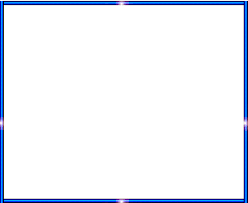 ছবিতে কী করতে দেখা যাচ্ছে?
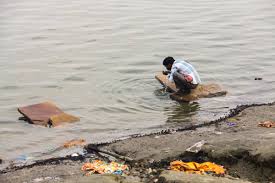 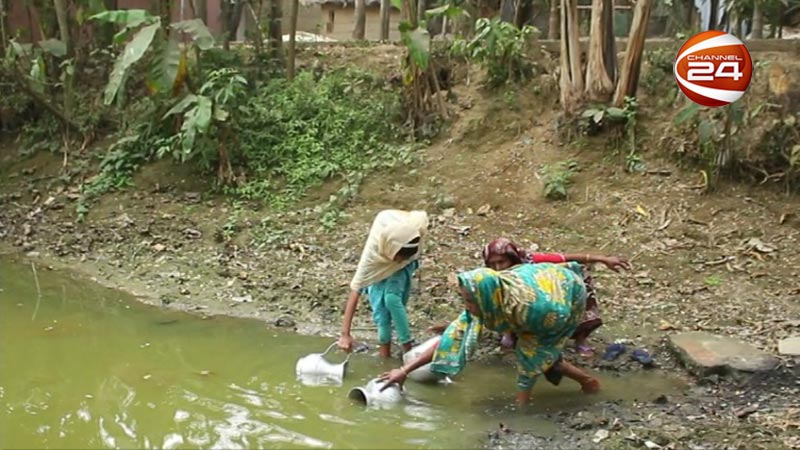 দূষিত পানি পান
দূষিত পানি দিয়ে প্রয়োজনীয় কাজ
দূষিত পানি মানুষের ব্যবহারের জন্য নিরাপদ নয়।
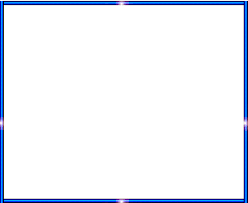 জোড়ায়  কাজ
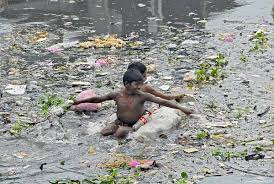 দূষিত পানি পান করলে মানুষ কী ধরনের রোগে আক্রান্ত হয়?
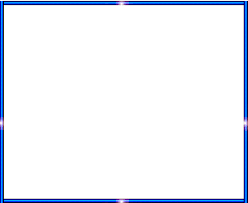 জোড়ায়  কাজের সমাধান
দূষিত পানি পান করলে মানুষের যা যা রোগ হয়ঃ
ডায়রিয়া
কলেরা
টাইফয়েড
আমাশয়
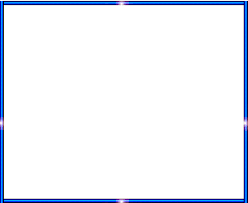 ছবিগুলো লক্ষ্য কর
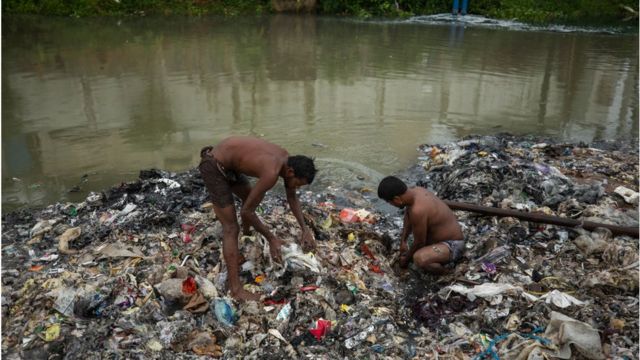 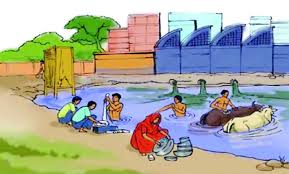 আমরা  পানি দূষণ প্রতিরোধ করতে পারি। আমরা পানিতে ক্ষতিকর আবর্জনা ফেলা বন্ধ করতে পারি।
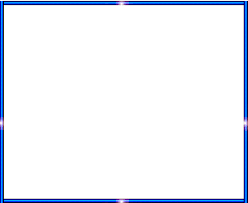 দলগত কাজ
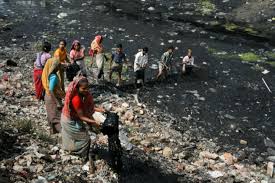 আমরা কীভাবে পানি দূষণ রোধ করতে পারি দলে আলোচনা করে লিখ?
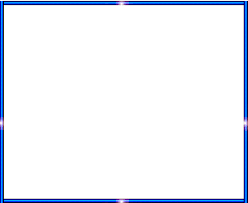 দলগত কাজের সমাধান
আমরা  পানি দূষণ রোধ করতে পারি-
পানিতে ময়লা- আবর্জনা না ফেলে।
কারখানার ক্ষতিকর বর্জ্য পদার্থ পানিতে না ফেলে।
পুকুরের পানিতে থালাবাসন, কাপড় না ধুয়ে।
পুকুর বা নদীর পানিতে গবাদি পশুকে গোসল না করিয়ে।
সাবান বা ডিটারজেন্টের ব্যবহার কমিয়ে।
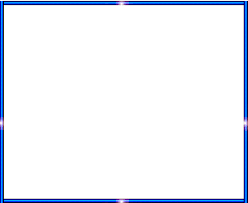 পাঠ্য বই সংযোগ
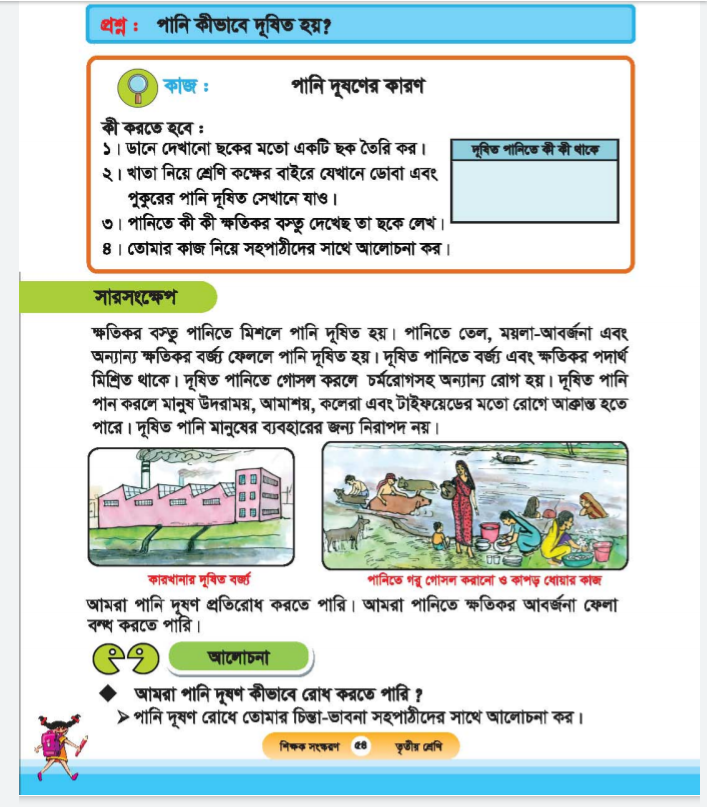 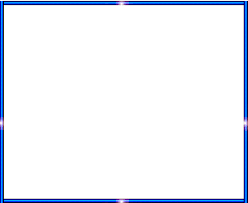 মূল্যায়ন
১. কোনটি পানি দূষণের কারণ ?
ক পানিতে ময়লা ফেলা
খ. পানিতে নৌকা চালানো
গ. পানিতে মাছ ধরা
ঘ. খাবার রান্না করা
২. দূষিত পানি পান করলে কি রোগ হতে পারে?
ক. হাম
খ. উদারাময়
গ. যক্ষ্মা
ঘ. টিটেনাস
৩. আমরা কীভাবে পানি দূষণ প্রতিরোধ করতে পারি  ?
গ. পানিতে ময়লা আবর্জনা না ফেলে
ক. পানিতে কাপড় ধুলে
ঘ. পানিতে ময়লা ফেলে
গ. পানিতে গবাদিপশু গোসল করিয়ে
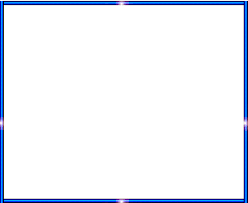 বাড়ির কাজ
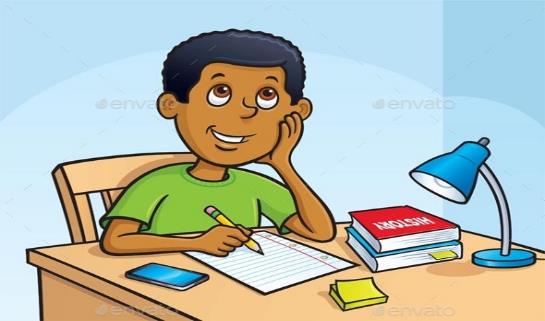 মানুষের জন্য পানি গুরুত্ব্পূর্ণ কেন ?
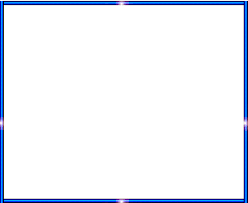 ধন্যবাদ
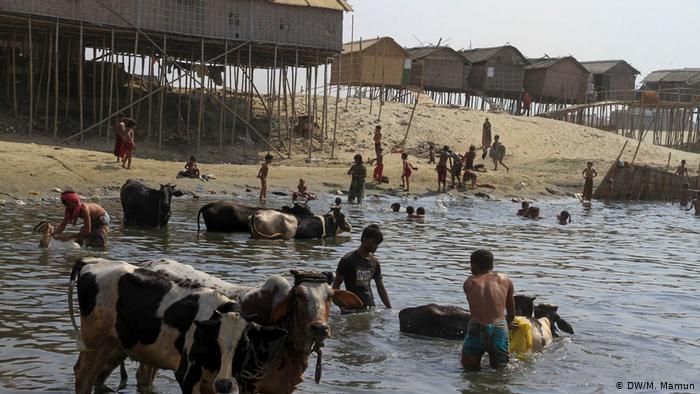